В. А Корнилов
Вице-президент – исполнительный директор
Международной Гильдии Финансистов,
к.э.н., доцент
Система Профессиональной сертификации 
Финансистов СНГ
Слайд 1
УКАЗ ПРЕЗИДЕНТА РФ ОТ 7 МАЯ 2012 г. № 597
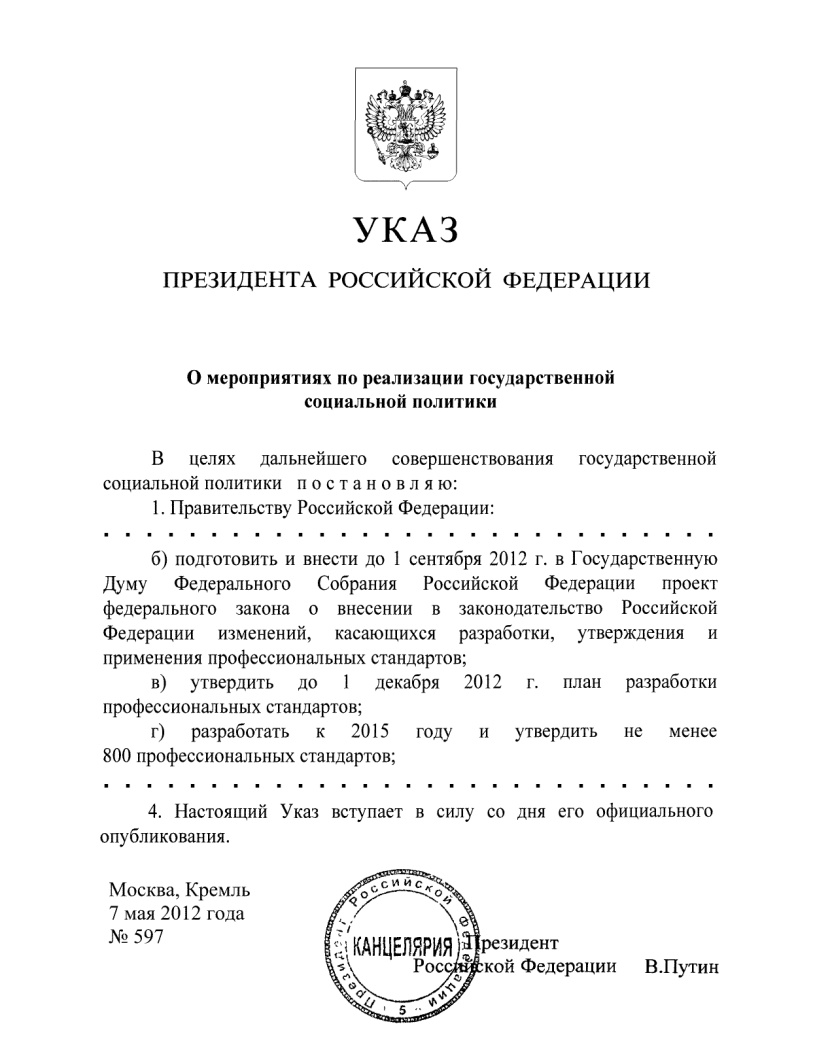 Слайд 2
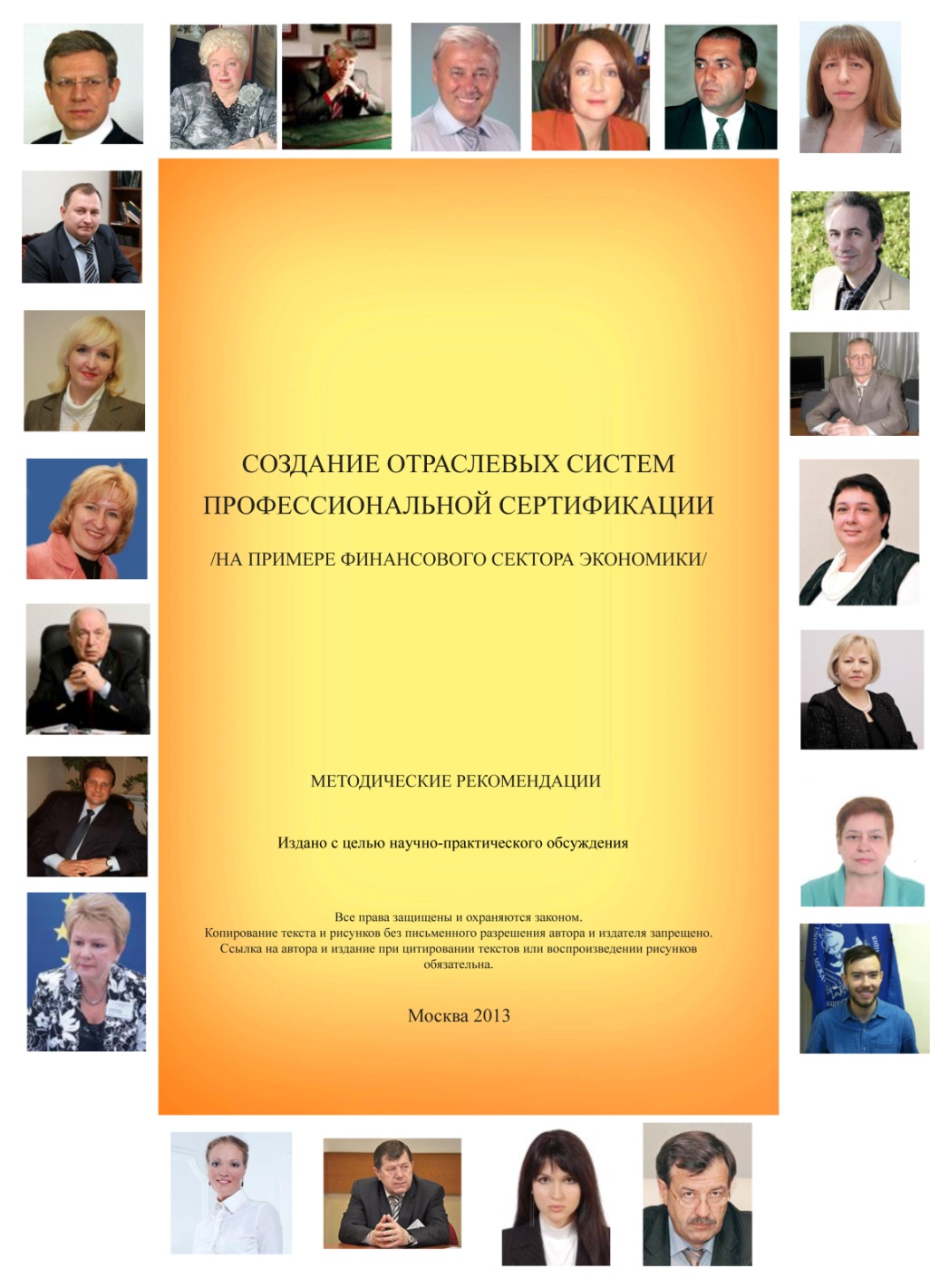 Слайд 3
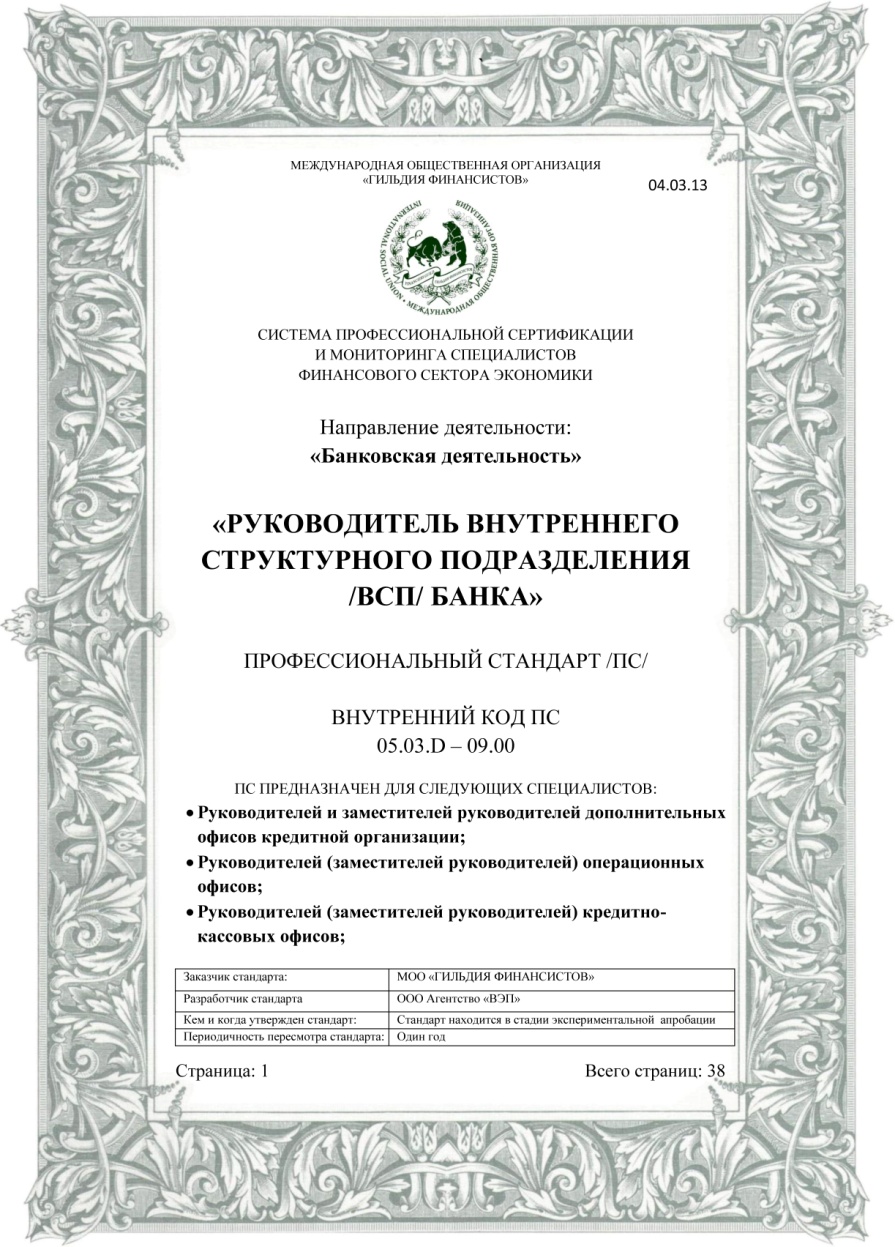 Профессиональный стандарт
/для финансистов/
1. Перечень компетенций специалиста
2. Перечень операций
3. Законодательная база
4. Кадровые требования к специалисту
5. Учебные программы
6. Тестовые программы
7. Порядок прохождения сертификационных процедур
Слайд 4
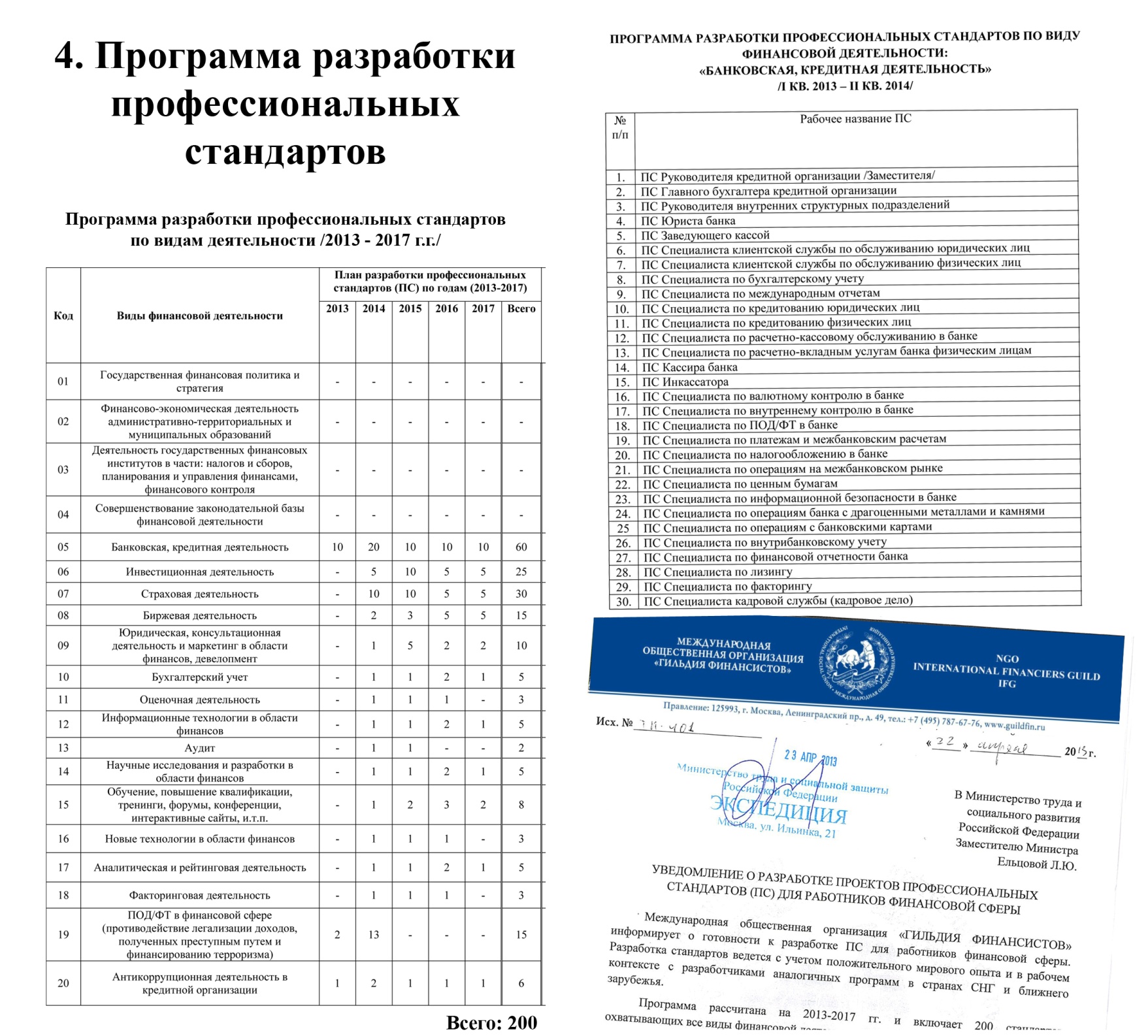 Слайд 5
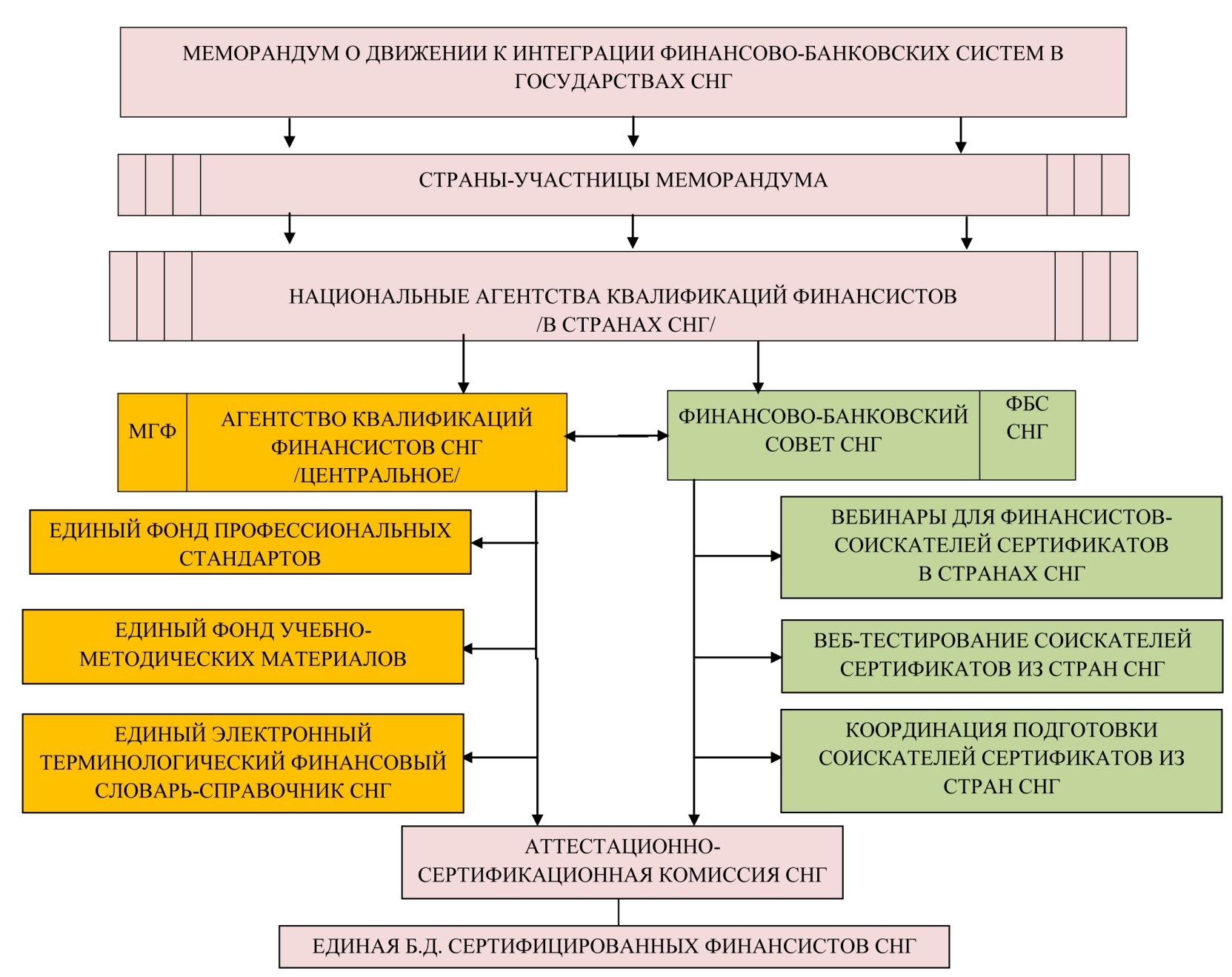 Международная 
школа 
финансистов
Слайд 6
Единые Базы Данных:
- cертифицированных специалистов;
- учебных ресурсов;
- аккредитованных учреждений;
Единый финансовый словарь-справочник СНГ
Меморандум финансистов СНГ
Сертификат единого типа
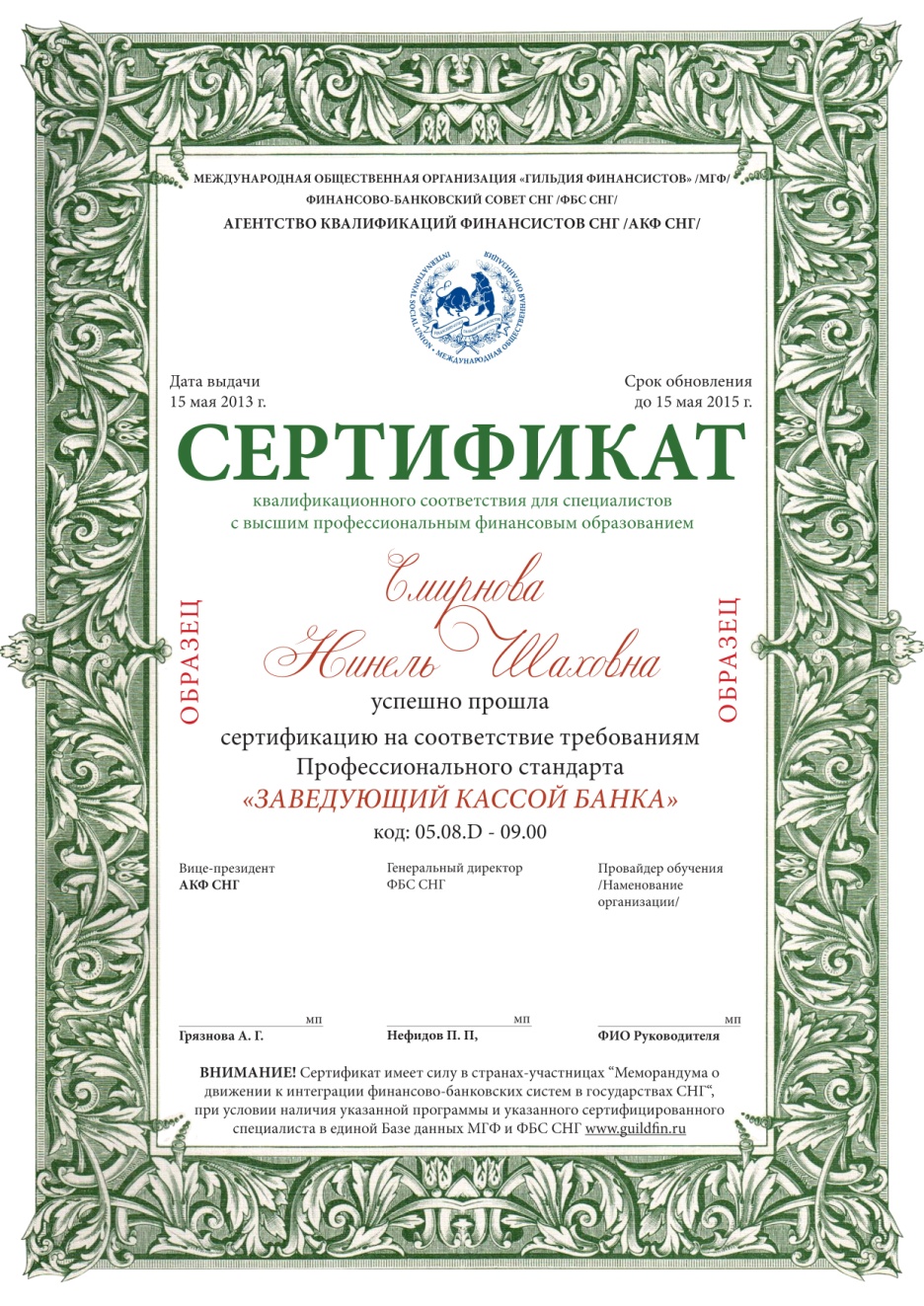